Sounding Rocket CDR
Team Aether
Presentation Outline
Team Organization
Acronyms
PDR: Preliminary Design Review
CDR: Critical Design Review 
CONOPS: Concept of Operations 
CP: Center of Pressure
CG: Center of Gravity
MDRA- Maryland-Delaware Rocketry Association
TWR – Thrust to Weight Ratio
OD- outside diameter
IN- Inside diameter
SH- Spillhole diameter
System Overview
Mission Summary
Mission Summary
Our mission is to launch a sounding rocket, keeping the rocket’s maximum altitude between 1200 and 2000 feet, waiting 5 seconds from launch before taking pictures at a rate of no more than once per second. The rocket must stop taking pictures when it lands.
Include any external objectives
Send pictures from rocket to ground computer.
System Requirement Summary
Payload Requirements, we must have:
A camera with a minimum resolution of 640x480 pixels, in color, no video
An image capture rate of no more than once per second
Images stored in the payload for download after recovery
Telemetry transmitted five times per second, including a timestamp with sufficient resolution, current altitude, speed, acceleration, spin rate, and image number.
A telemetry packet with a packet count that is incremented for each packet
System Concept of Operations
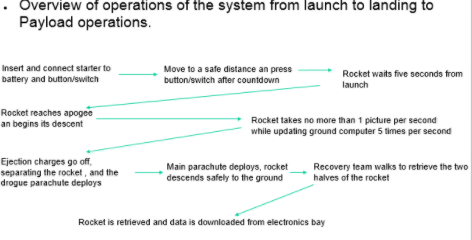 Physical Layout
Diagram of rocket showing major components
The rocket will be 65 inches long, and 3 inch diameter body tube. 
The payload will be located in the nose cone, and the main parachute will be located in the front body tube. The drogue chute will be in the back body tube.
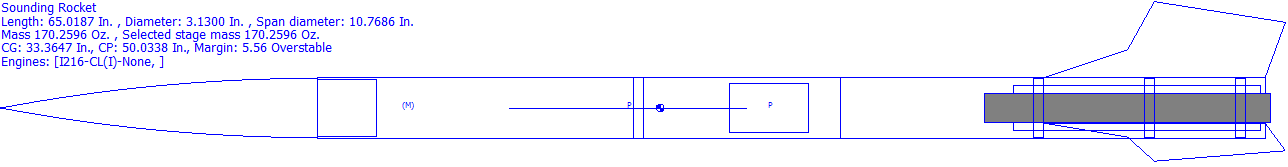 Fins
Nose cone
Front body tube
Back body tube
E-Bay
Rocket Design
Changes Since PDR
The ¼ inch plywood fins were replaced by a student designed slip-on ultem 3D printed fin can. The fins still have the same shape, but the mass is less.

We have used 3D printed fin cans like this on high powered rockets for the past 4 years, and are very confident that it will perform correctly.
Overview of Rocket
Describe overall rocket design
Designed using Rocksim
Nose cone in the front of the rocket, connected to the front body tube, which is connected to the electronics bay. The back body tube is attached to the electronics bay, and the motor tube is mounted in the back body tube. Finns are mounted on the back body tube.
Rocket weight of 133 ounces
Payload weight of 16 ounces
Cesaroni I216
Airframe diameter of 3”
3 fin design 
Rocket length of 65 inches 
CP-50.03 inches from nose cone and CG-33.36 inches from nose cone, which is 16.67 inches apart
Fin Dimensions
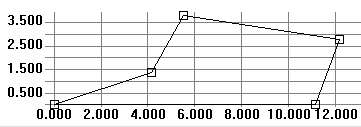 Rocket Materials
Airframe Material - 1/16 inch Fiberglass Tubing
Fin Material - Ultem
Nosecone material – Fiberglass
Adhesives Used - Rocket-Poxy, 5-Minute Epoxy, and JB Weld. They were all used for centering ring and fin attachment
Rail Guides – Linear Rail Lugs
Active Motor Retention using Aeropack Motor Retainer
Rocket Recovery System
Drogue-24 inch Elliptical parachute
Main- 72 inch Iris Ultra parachute
Descent Rate Under main- 15.4 ft/s
Descent Rate Under drogue- 40.2 ft/s 
Harnesses
3/16 inch tubular Kevlar. 15 feet long for front and 15 feet for back half
Swivel to hold parachute using quick links. (880 lbs. max)
Quick links attached to parachutes are attached to the swivel on the shock cord which are secured to eyebolts on the rocket using quick links
Parachutes are protected by Nomex heat shields, and Nomex sleeves are put on the shock cord for protection
Rocket Recovery System Deployment Method
Altimeter used will be a Perfectflite Stratologger CF. Ejection charges will be at apogee and 600 ft above the ground
When loading, an 18 year old student holds electronics bay, while the NAR mentor loads and seals the black powder ejection wells.
To arm the recovery system, while on the pad, key switches are turned arming the altimeter. Key switches are removed and stored with the recovery team. 
Key switches are turned arming the recovery system before the igniter is inserted to ensure safety in the case of an accidental launch.
1.9 g of 4F grain size black powder . Through extensive black powder ejection tests, we were able to determine a safe, working amount.
Wiring diagram of altimeter
To Key Switches
To Drogue
To Drogue
Altimeter
Altimeter
To Main
To Main
9V Battery
9V Battery
16
Rocket Motor Selection
Primary motor selection-  Cesaroni I350
Backup motor selection-  Cesaroni I540
Primary TWR = 7.42:1
Secondary TWR = 10.6:1  (Added 300g of mass. Motor originally chosen to account for potential payload mass being higher)
Expected Altitude 
I-350: 1955 ft
I-540: 1993 ft
Primary Motor Simulations
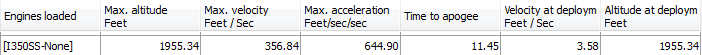 Secondary Motor Simulations
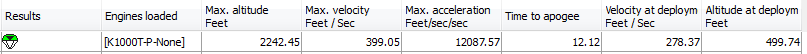 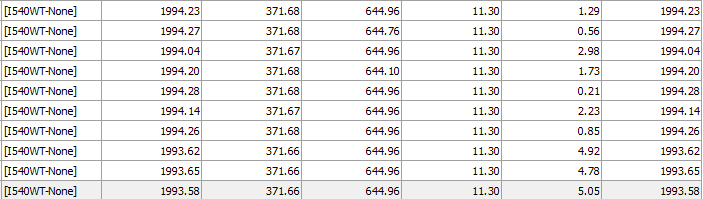 Test Flights
The rocket was flown with a simulated payload mass in it on December 17th successfully.
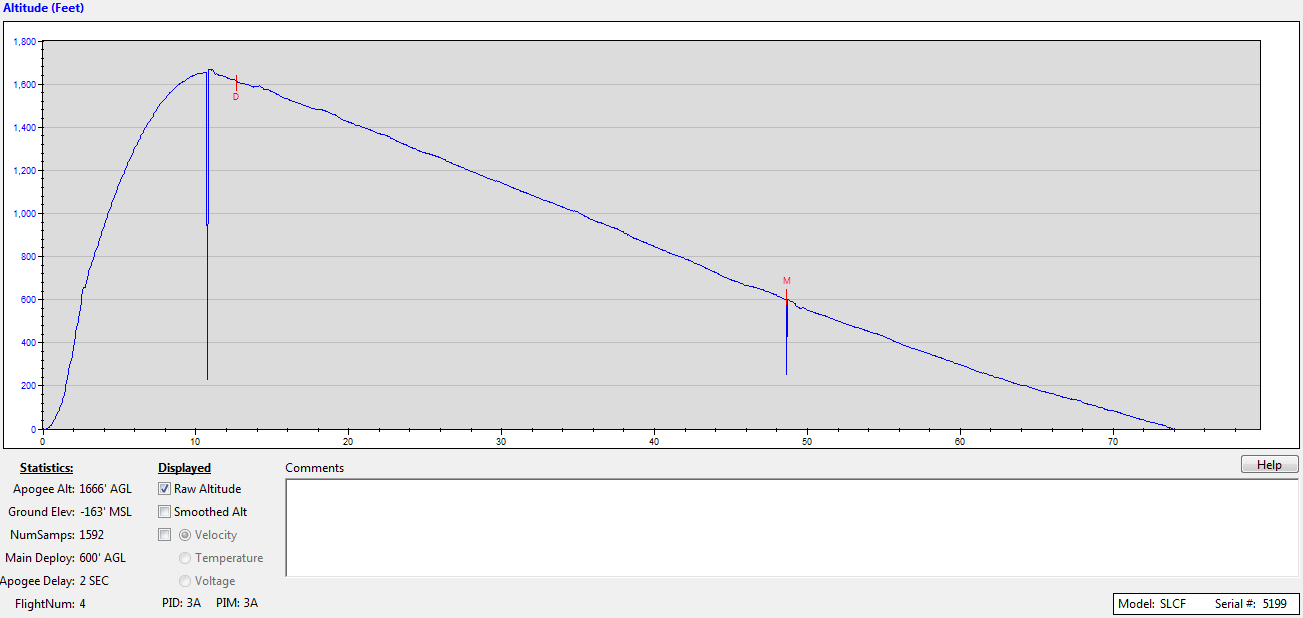 Payload Design
Payload Design Overview
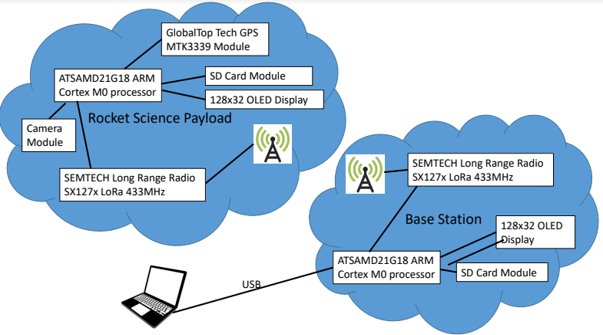 Show block diagram or picture of payload
Identify major components
Dimensions
Picture of Payload
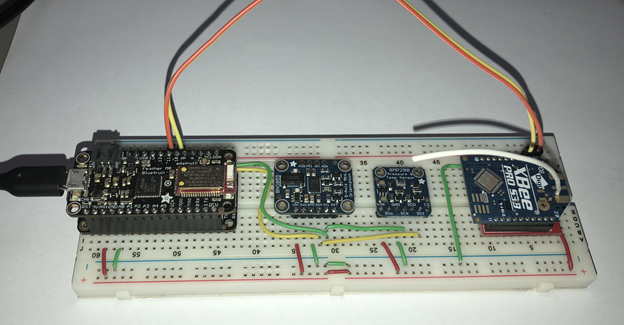 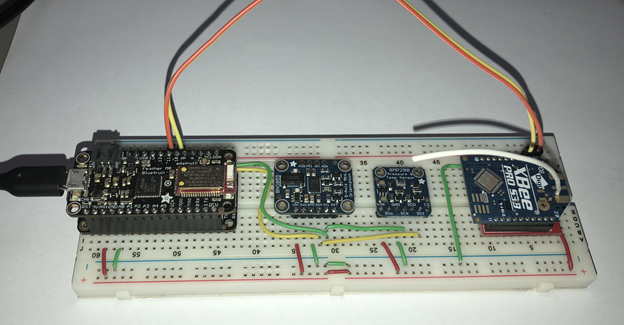 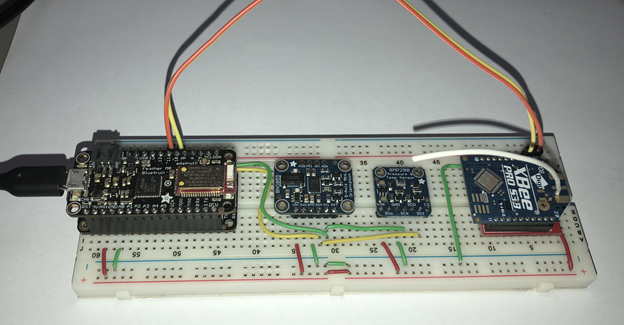 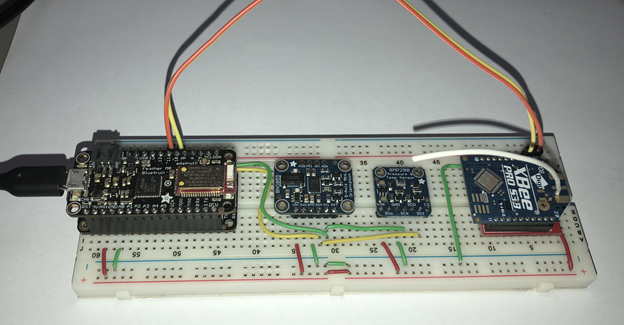 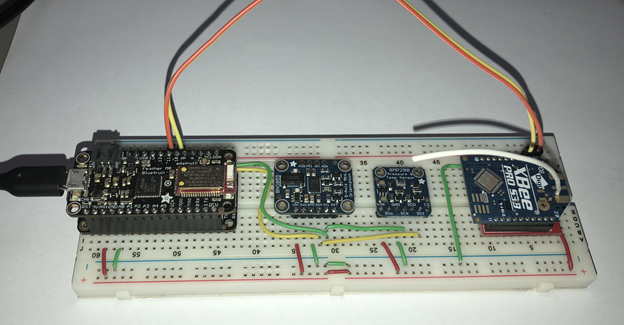 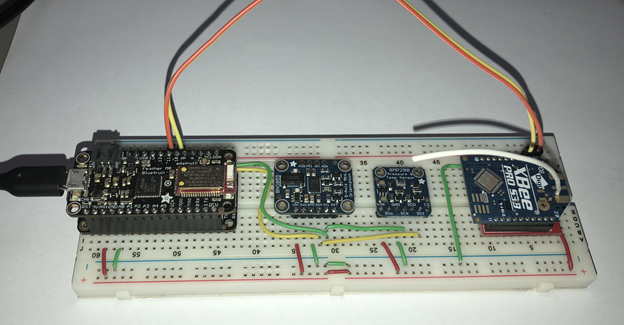 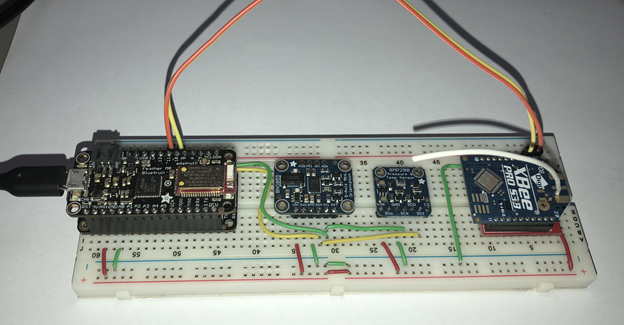 Base Station Hardware
Adafruit Feather M0 Adalogger
SparkFun XBee-Pro 900 XSC S3B Wire
SparkFun Breakout Board for XBee Module
Adafruit Half-Size Breadboard
Adafruit Jumper Wire
USB Cable
Rocket Payload components
Adafruit Feather M0 Bluefruit LE
Adafruit Ultimate GPS FeatherWing
Adafruit BME280 I2C or SPI Temperature Humidity Pressure Sensor
Adafruit 9-DOF Absolute Orientation IMU Fusion Breakout - BNO055
SparkFun XBee-Pro 900 XSC S3B Wire
SparkFun Breakout Board for XBee Module
SparkFun Full-Size Breadboard
Adafruit Lithium Ion Cylindrical Battery - 3.7v 2200mAh
Adafruit Mini Spy Camera with Trigger for Photo or Video
SD card for images
Mechanical Subsystem
Mechanical Layout
Mechanical Layout of the payload

All parts will be located in the nose cone.
The camera module will be located with located in the nose cone by cutting a hole and covering the hole with a thin price of plexiglass to prevent damage
Mechanical Subsystem
Major Mechanical Parts:
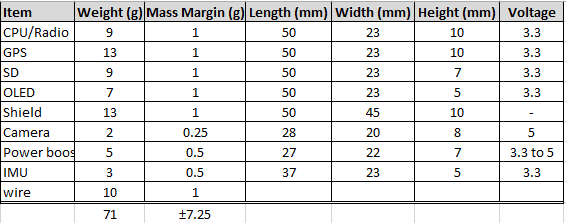 Payload Electronics
Payload Electronics
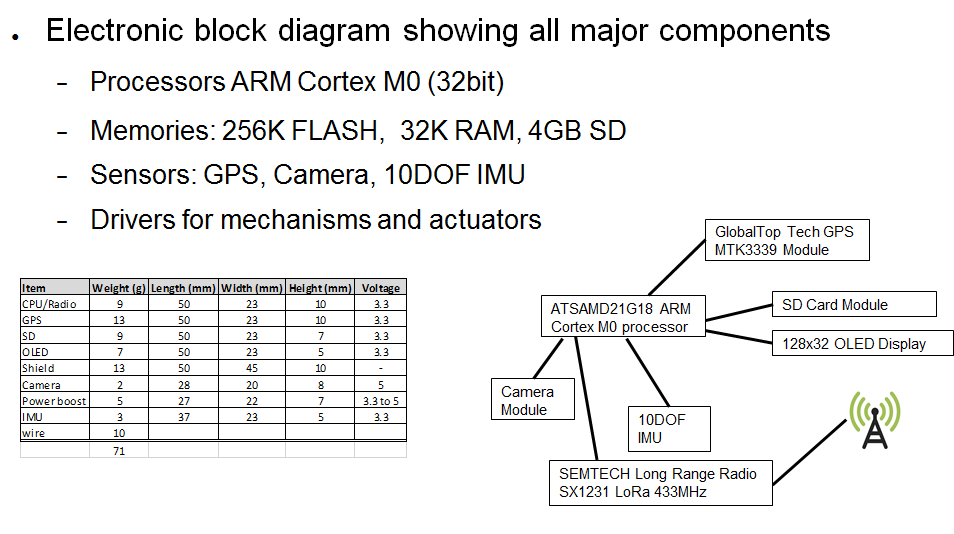 Electronic block diagram showing all major components
ARM M0+ Coprocessor
Memories
Sensors
Drivers for mechanisms and actuators
Processor and Memory
ARM Cortex M0
40nm process; 56 Native instructions; 32bit; 256kb storage; 32kb RAM
Up to 66μW/MHz @ 1.8v, 25C
Up to 2.33MHz
Interfaces:
UART for GPS, XBee Radios, and Computer
SPI for BNO055 and BME280
OneWire for Camera
I2C for SD card
Payload Sensors
Camera
640x480 resolution
110mA during operation, 80mA at idle
Connected via OneWire
BNO055
Measures absolute orientation on 3 axis, angular velocity, magnetic field strength, linear acceleration, gravity, and temperature
BME280
Measures temperature, humidity, and barometric pressure
Payload Radio
XBee Radio
XBee ADF7023
902-928 MHz Frequency band
Connected via UART
Payload Radio Antenna
Wire Antenna
Dipole antenna and High-gain antenna
To be mounted in the electronics bay
Payload Power
3.3v Li-ION 
Custom battery
Payload Power Distribution
Electrical Power System Design
Adafruit Feather M0
Additional Sensors
GPS
MTK3339 Chipset
Mounting method
20mA current draw
Connected with UART
Software
Payload Software Design
Software Flow Chart
Telemetry
This is a test of using the rocket’s telemetry transmitting software
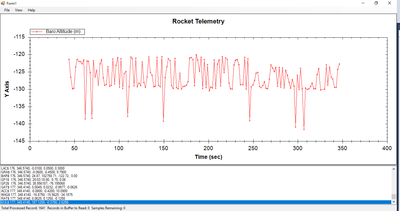 Software Development Plan
Describe plan for software development
Include
No commercial software is used, but the software is being posted as an open source
The software has been being developed over the last few months, and is still being tweaked, but has been tested and been approved.
The data was successfully transmitted to the ground station, and was able to plot telemetry on a telemetry vs. time graph.
Payload Integration
The payload will be located inside an enclosed tube in the nose cone. There will be a small hole for the camera, which will get larger on the outside in order for the camera to have a wider range of view. It will be mounted in a 3D printed board/case.

There is a bulkhead on both sides of this inner tube, and all-threads connecting them, along with washers and locknuts.
Payload Integration (cont.)
Payload
Ground Station
Ground Station Design
Block diagram of ground station
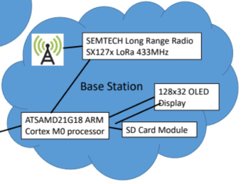 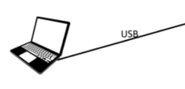 Ground Station Antenna
We are using  XBee pro (Digi) antenna 
Up to 2000 ft (610 m) Indoor/Urban Range
Up to 9 mi (14 km) LOS w/ Dipole Antenna
Up to 28 mi (45 km) LOS w/ High-Gain Antenna
Up to 24 dBm (250 mW) Tx Power (Software Selectable
Ground Station Software
The ground station software was written by using C# and .Net4.6. The software will be published as an open source under the MIT license. 

Open Source Zed Graph software is used to plot the data. 

The firmware for both the ground station and rocket payload are written in C++ using the Arduino IDE. The software will also be published as open source under the MIT license.
Ground Station Portability
A cord will connect the receiver to a laptop.

We will have a battery in the laptop and a fully charged backup battery.
Testing
Payload Testing
Two xbee radios have been purchased and tested using simulated data (see plot below)
Testing has shown a total of 27 channels of data sent from the simulated rocket to the base station. The base station system is multi threaded so that data from the radio can be processed at the same time as the plots are updated.
Flight tests with the payload have been delayed by weather, but a test is planned on February 17
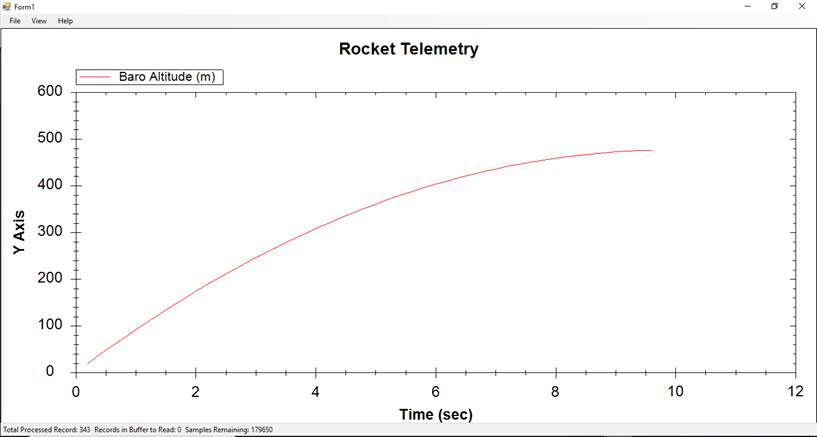 Rocket Testing
Rocket was launched successfully on November 18th, 2017
Parachute deployed successfully 
Payload deployment testing
Flight test
Rocket was launched on the 16 and 17 of December
One successful launch on the 16, parachute deployed and shock cord held
On the 17, the motor chuffed twice, once causing it to land back on the launch pad, and one causing it to fall about 20 feet. The motor casing was pushed into the rocket and then fins broke off. The whole lower half of the rocket had to be rebuilt.
Flight Operations
Describe procedures during launch day
Rocket is assembled by team members and then checked to see if it is properly placed together
Payload is prepared and assembled by team and rechecked 
Payload is placed into nose cone 
Team members load rocket onto launch rail. The igniter is placed into motor and connected to the system which a person cam launch
- Recovery electronics arming process is done on the launch pad. Keys are removed from electronics bay. 
- Payload is turned on five seconds after launch.
Program Schedule
Meetings take place every Tuesday from 2:30 to 4:00 as well as any additional days we may needed.
Component and service schedule
Majority of components were already owned by the team, with the exceptions of:
Kevlar shock cords ordered November 28, arrived December 11
Perfect flight altimeters ordered October 2nd, arrived October 9th 
2 Finn cans printed by TE connectivity from student created design on December 19 (made of ULTEM) arrived December 30
Program Budget
Show budget for all parts of the program
The majority of the components were already owned by the team. Kevlar shock cord (x4)- $84.00  perfect Flight Altimeter (x10)- $470.00 
Each team member has a food budget of $26. We have 11 members and two chaperones. This will be a total of $338 dollars. 
We hired to two vans to travel with. Each van is $89 per day. On each van, we receive 50 free miles. After that it is $.25 per miles.
Summary
The Team Aether sounding rocket is designed to take photographs from five seconds after launch up to altitudes reaching but not exceeding 2,000 feet. After several successful tests, the rocket has been trouble shot and primed for competition. The subsystems are in the final stages of development and we feel confident in our pending full system tests.